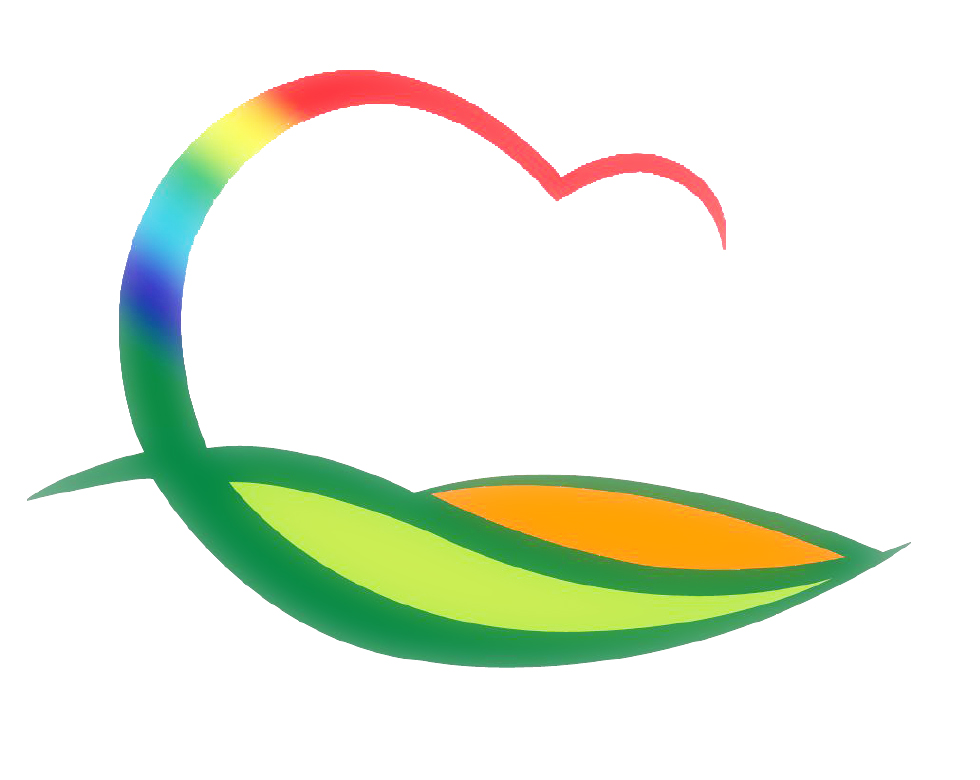 지 역 경 제 과
[Speaker Notes: 먼저, 지금의 옥천입니다.]
7-1. 영동전통시장 상인회 선진지 견학
일      시 : 10. 2.(목)  08:30 
장      소 : 강원도 정선시장
인      원 : 35명
내      용 : 전통시장 선진지 견학
7-2. 영동전통시장 상인대학 수료식
일      시 : 10.13.(월)  14:00
장      소 : 영동전통시장 상인문화관
인      원 : 30명
내      용 : 상인대학 수료식
  ※ 군수님 하실일 : 명예학장상 시상 및 격려사
7-3. 하반기 마을기업 현지실사
기      간 : 10. 24.(금) ~ 10. 28.(화)
대      상 : 관내 마을기업 8개소
점  검 반 : 충북중소기업지원센터(2명) , 군담당자(1명)
내      용 
   - 마을기업 현황 및 운영파악
   - 사업비 집행관련 증빙자료 검수 등 애로사항  청취
7-4. 투자유치업무추진
기      간 : 10. 1.(수)  ~ 10. 2.(목) 
대      상 : ㈜함라  ( 보령시 소재)
내      용
  - 황간물류단지 투자의향 협의 및 투자보조금 설명
7-5. 와인연구소 보강토 옹벽공사 준공
일      자 : 10월말
사  업 량 : 보강토 옹벽 A = 2.415㎡
사  업 비 : 824,000천원
내      용 
  - 와인연구소 시험포 부지조성을  위한  보강토 옹벽 준공검사
7-6. 공장등록현황 일제조사
기      간 : 10월중
대      상 : 관내 기업체(173개 업체)
조사방법 : 우편 및 방문조사
내      용 : 공장현황 변동사항 전산자료 정비
7-7. 공산품 실량표시 검사
기      간 : 10월중
대      상 : 시중유통상품 26종
내      용 : 시중유통상품 실량표시 검사